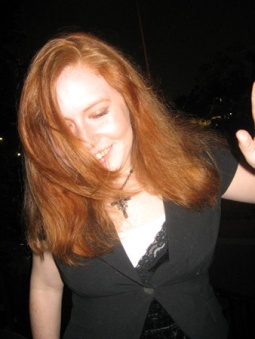 Stage 2: Excitement
Stage 3: Buzzed/Drunk
Stage 4: Very drunk
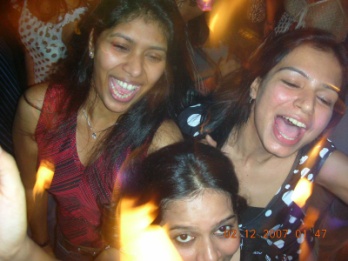 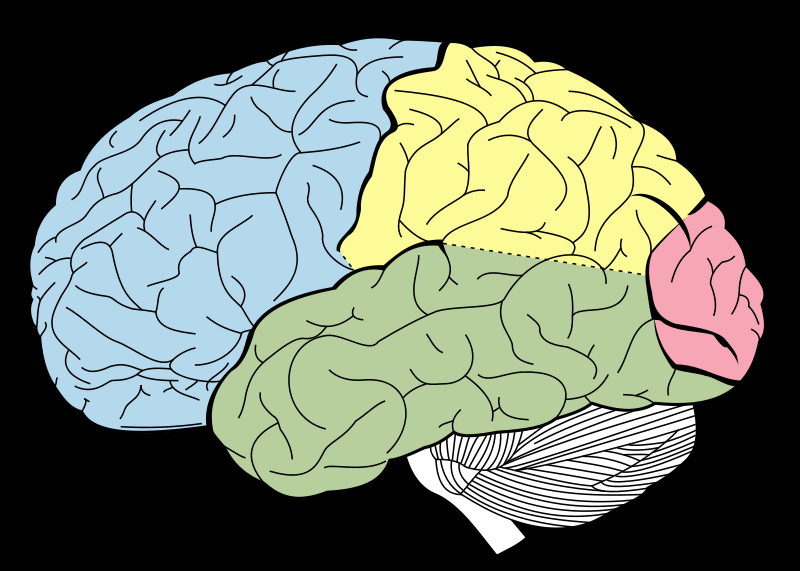 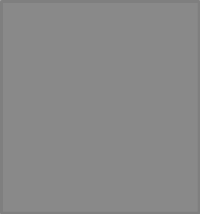 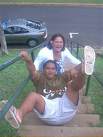 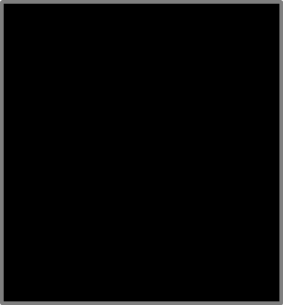 Motor
coordination
Social 
Intelligence
Sensory 
Coherence
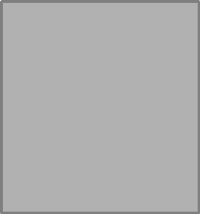 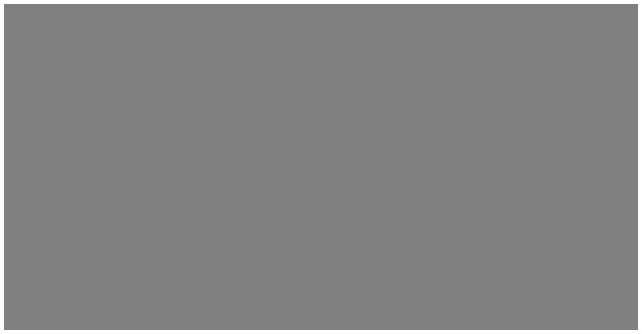 Starts .08-.09
Starts .03-.06
Starts .14-.17
Inhibitions/Judgment
Starts .01-.03
Memory 
Creation
Balance, 
breathing, heartbeat
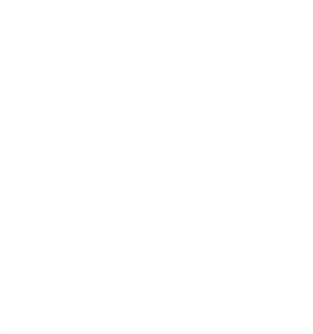 Stage 1: 
Relaxed/Euphoria
Starts  .20
Starts .30
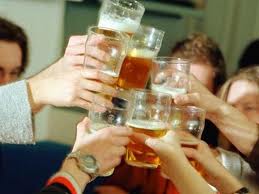 Stage 6: 
Coma, 
Death
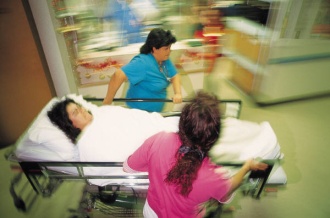 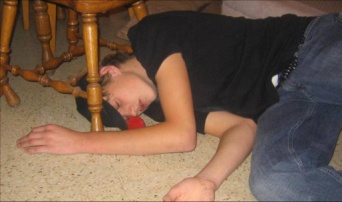 Stage 5: 
Stupor/blackout
[Speaker Notes: ALL BEHAVIORS DUE TO ALCOHOL EFFECTS ON Central Nervous System.  Alcohol=depressant=slowing/depression of CNS
Stage 1: First site of alcohol action: pre-frontal cortex (also still developing in a big way through age 25). May want to discuss briefly: executive function: planning, organizing, synthesizing. This is the “super ego”- keeps an eye on us and prevents doing and saying stupid things.
With a drink or 2:Relaxed
Effects are progressive and cumulative, moving from front to back (high level/complex thinking to lower level and automatic  like breathing)
Stage 2: BAL ~.03-.06
Increased Sociability, talkativeness 
Increased self-confidence
                AND
Decreased inhibitions 
Decrease in attention, judgment and control
Beginning of sensory-motor impairment
Loss of efficiency in finer performance tests
Generally do not do anything stupid or regrettable. Frontal lobe still working.
STAGE 3: BAL ~.08-.09  Remember, this is cumulative.  Alcohol is loading from the front.
(can vary per individual)
Emotional highs and lows
Loss of critical judgment
Impairment of perception, memory and comprehension
Decrease sensory response; increase reaction time
Vision may start to blur
Impaired balance and coordination
Drowsiness 

IMPORTANT to note that the pre-frontal area (that usually helps us keep an eye on ourselves) starts shutting down.

STAGE 4  .14-.17
Disorientation & Dizziness
Exaggerated emotional states
Loss of critical judgment to figure out what is safe/not safe OR good idea vs. not
Disturbances of vision 
Increase pain threshold
Decreased muscular coordination; staggering gait; slurred speech
Apathy, lethargy 

STAGE 5 .20 -.25  BLACKOUTS COMMON. All mental, physical, and sensory functions are severely impaired. The person is emotionally numb. There's an increased risk of asphyxiation from choking on vomit and of seriously injuring yourself by falling or other accidents.  Vomiting and incontinence can occur.

STAGE 6  ~.30 +
.35 is level of surgical anethesia.
All conscious activity is blocked.  Breathing and heart rate are slowed due to depression of these brain areas by alcohol
Danger of cardiac and/or respiratory arrest (death)]
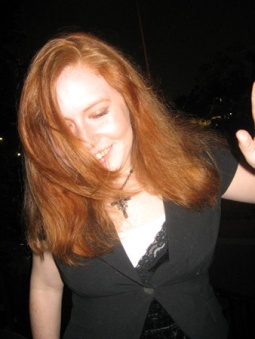 Stage 2: Excitement
Stage 3: Buzzed-Drunk
Stage 4: very drunk
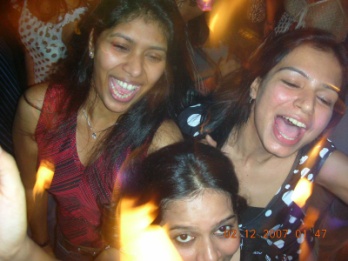 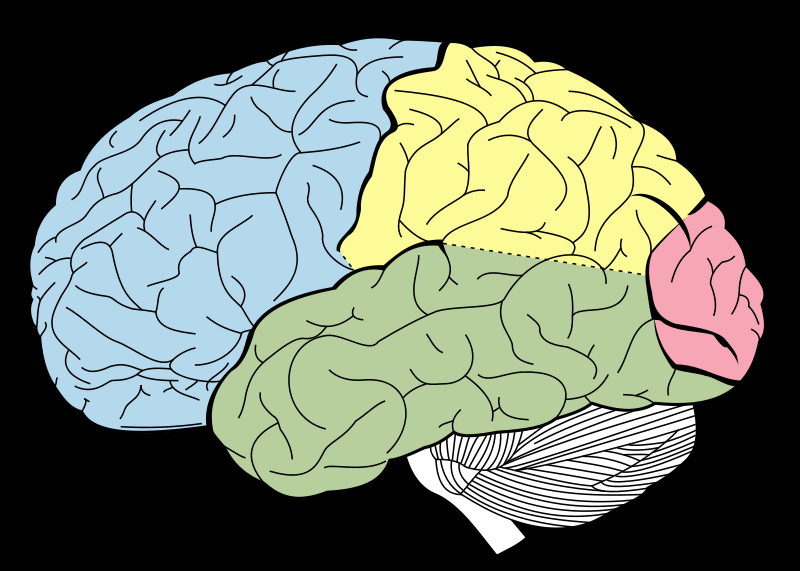 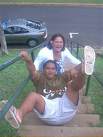 Motor
coordination
Social 
Intelligence
Sensory 
Coherence
Starts .08-.09
Starts .03-.06
Starts .14-.17
Inhibitions/Judgment
Starts .01-.03
Memory 
Creation
Balance, 
breathing, heartbeat
Stage 1: 
Euphoria/
Buzzed
Starts  .20
Starts .30
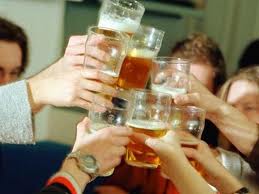 Stage 6: 
Coma, 
Death
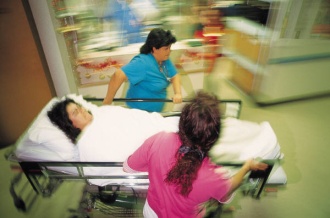 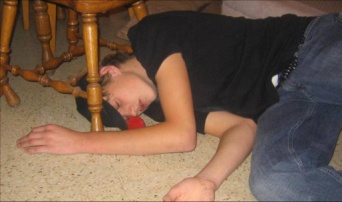 Stage 5: 
Stupor/blackout
[Speaker Notes: Use this slide to discuss:

We talked about good things and less good things. Which part of the brain do you think is related to each?
When you drink, which part of your brain do you want to completely protect? Which part are you OK with being affected by alcohol?]